Tatjana Martinez, JD
tatjana@nova.edu
  954-262-8484
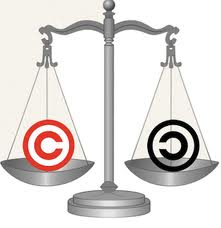 Fair Use - Section 107
2
http://www.centerforsocialmedia.org/ocw
[Speaker Notes: KNOW THE LAW…FU is not an exception to copyright compliance, it is a “legal defense”…
Fair use is primarily intended to allow the use of copyright-protected works for commentary, parody, news reporting, research and education. However, not all uses in an academic context are automatically considered fair use. [http://www.copyright.com/Services/copyrightoncampus/basics/fairuse.html ]



Purpose & Character of Use (Commercial v. Nonprofit educational)

Nature of Copyright Work (Creative/ v. Factual/informational-Non-fiction)

Amount & Substantiality of Use/Work as a whole (Quantity of Work/Time of Use)

Effect of Use on market or value of the Work/Excessive economic harm



SET POLICY AND ABIDE BY IT…

USE OF COMMON SENSE is the best practice…

“…the “four factors.” The first addresses the first two factors, and the second rephrases the third factor. Both key questions touch on the so-called “fourth factor,” whether the use will cause excessive economic harm to the copyright owner. If the answers to these two questions are “yes,” a court is likely to find a use fair—even if the work is used in its entirety. Because that is true, the risk of a challenge to such a use is dramatically reduced.”]
Types of copyright infringement
4
[Speaker Notes: Tips for Using Online Information 
Always credit the source of your information. If you do not see an individual named as the author, do not forget that the author may in fact be the organization responsible for the Web site. Credit the organization. 
Find out if the author of a work (e.g., text, video, audio, graphic, etc.) provides information on how to use his or her work. If the author provides explicit guidelines, follow them. 
Whenever feasible, ask the copyright holder for permission. If no copyright holder is specifically named, do not assume that the material is in the public domain. Assume that the copyright holder is the author, whether it be an individual or an organization. Keep a copy of your request for permission and the permission received. 
In General, What Counts as Fair Use?
Keeping in mind the rules for instructors listed above, and that the source(s) of all materials must be cited in order to avoid plagiarism, general examples of limited portions of published materials that might be used in the classroom under fair use for a limited period of time, as discussed by the U.S. Copyright Office (2009, p. 6), include:
A chapter from a book (never the entire book). 
An article from a periodical or newspaper. 
A short story, essay, or poem. One work is the norm whether it comes from an individual work or an anthology. 
A chart, graph, diagram, drawing, cartoon or picture from a book, periodical, or newspaper. 
Poetry 
Copies of a poem of 250 words or less that exists on two pages or less or 250 words from a longer poem. 
Prose 
Copies of an article, story or essay that are 2,500 words or less or excerpts up to 1,000 words or 10 percent of the total work, whichever is less.
Illustrations 
Copies of a chart, graph, diagram, drawing, cartoon, or picture contained in a book or periodical issue (U.S. Copyright Office, 2009, p. 6).]
DMCA: Digital Millennium Act 1998DMCA has five titles. The first four impact postsecondary                       educational institutions
http://counsel.cua.edu/fedlaw/dmca.cfm
[Speaker Notes: TEACH ACT 2002. Title IV of the DMCA directed the Register of Copyrights to consult with representatives of copyright owners, nonprofit educational institutions and nonprofit libraries and archives and to submit to Congress within 6 months recommendations on how to promote “distance education” through digital technologies. Technology, Education, and Copyright Harmonization Act.

The Meaning and importance of the TEACH ACT, by Kenneth Crews

Title 4: Miscellaneous Provisions. This provision lead to the TEACH ACT 2002.  Another provision: allows libraries and archives to take advantage of digital technologies when engaged in specified preservation activities. Libraries and archives are allowed to make up to 3 copies or phonorecords  for purpose of security, preservation, and research]
DMCA: Overview
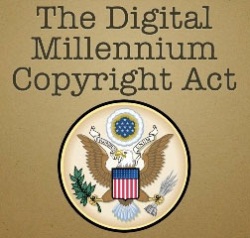 http://www.dmca.harvard.edu/copyright_policy.php
[Speaker Notes: Penalties
Include civil and criminal 
Civil damages penalties pay actual damages or statutory damages (no less that $750 and not more than $30,000 per work infringed)
Criminal “willful” infringement award could be up to $150,000 per work infringed, attorney’s fees,  and/or imprisonment up to ten years and fine of $250,000 for an individual. (www.copyright.gov)
Harvard’s Policy. Specifies that Harvard users must respect the copyrights of works accessible through the Harvard network. Specifies the Copyright law and reserves the right to terminate network access of repeat infringers and take disciplinary action.
http://www.dmca.harvard.edu/copyright_policy.php]
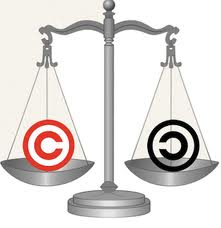 TEACH ACT (2002)
http://www.copyright.com/Services/copyrightoncampus/basics/teach.html
7
[Speaker Notes: Technology, Education and Computer Harmonization Act (2002)

The TEACH ACT requires that the institution of distance learning to be accredited and non-profit. It also states that…
 
The institution must have developed and publicized its copyright policies, specifically informing students that course content may be covered by copyright, and include a notice of copyright on the online materials. 

FROM LINDA…

The T.E.A.C.H. Act 
In 2002 Congress passed the T.E.A.C.H. Act (Technology, Education, and Copyright Harmonization Act) in an effort to make explicit how copyright works in online, distance education. Previously, when U.S. copyright law applied to the classroom, it applied only to face-to-face settings. While the T.E.A.C.H. Act gave educators some rights in the online, distance education environment corresponding to the rights enjoyed in the face-to-face classroom, the amount of material that may be used in online and distance education classrooms is much more restricted. Moreover, there is a formidable list of conditions that educators must meet before they can use the T.E.A.C.H. Act as legal protection against copyright infringement claims.]
Fair Use/TEACH ACT Summary
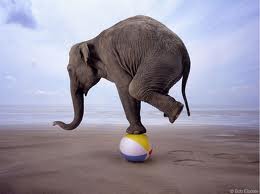 Georgia State University
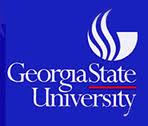 [Speaker Notes: 2008 Case
Plaintiffs:  Three publishers, members of American Society of Publishers (ASP),
Oxford University Press, Cambridge University Press, Sage publications
Defendants: GSU Board of Regents, President, Provost, Librarians, Faculty
Complaint:  Infringement of copyright through electronic reserve copying of excerpts and book chapters
1. 95 % of the charges were dropped
2. Bright-rule of 10% limit to copying of copyrighted material
3. Obtain permission or licensing fees for use of more than one chapter of a book
4. The copies that were made were fair use
5.  The copying did not affect market value-not a substitute for the original work-nor deter the creation of additional works.]
GSU, the Case
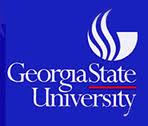 [Speaker Notes: http://chronicle.com/article/PublishersGeorgia-State/131876/ 

Howard, J. (2012). “Publishers and Georgia State See Broad Implications in Copyrighting Ruling.” The Chronicle of Higher Education. Retrieved from  http://chronicle.com/article/PublishersGeorgia-State/131876]
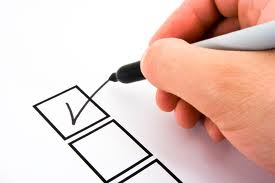 GSUFair Use Checklist
http://www.usg.edu/copyright/fair_use_checklist/
[Speaker Notes: http://www.usg.edu/copyright/fair_use_checklist/]
[Speaker Notes: Several Universities (Connecticut & Michigan) Student assignments and dissertations are considered student Works…and fall under Copyright protection. This information is directly written in the Copyright Policy of the University. Student Works are included.
 
The NSU Copyright Policy does not mention Student Works. The Catalog and Student Handbook outlines policies for FSE students. There is no mention of any Copyright policy for student work at NSU/FSE. The policies identified in the Catalog for Undergrads only mention Copyright issues as it pertains to student publications, flyers posters, newspapers, etc. for use within the University.
 
At this point, without a specific policy in writing, we should treat all student work as copyrighted to the student he owner of the works presented (postings, assignments, and dissertations). The University has its responsibility to grade student work and as such may Outsource this process, per A.V., et al. v iParadigms (2009).

The 4th District Court of Appeals has responded to the concern whether Turnitin infringes on the copyright of student works (i.e., assignments, etc.) by using the paid services of Turnitin for review. Per the iParadigm case sited above, it was determined that the use of Turnitin falls under the professor’s responsibility to check and evaluate student work, be it in-house or outsourced. This will not trigger an infringement of CR.
In 2007 Turnitin was challenged in US. 4th District Court of Appeals in (Eastern District, Alexandria Division) alleging copyright infringement by iParadigms, Turnitin’s parent company. Summary Judgment was granted because they accepted the “click-wrap agreement” on the Turnitin website. On April 16, 2009, the U.S. Court of Appeals of the 4th Circuit affirmed in favor of iParadigms/Turnitin based on fair use.  (Alexandria, Virginia)

In A.V., et al. v iParadigms, LLC, Judge Claude M. Hilton granted summary judgment on the students' complaint in favor of iParadigms/Turnitin, because they had accepted the click-wrap agreement on the Turnitin website.

“The Court in considering the character and purpose of iParadigms” use of the student works, the district court focused on the question
of whether the use was transformative in nature. The court concluded that "iParadigms, through Turnitin, uses the papers
for an entirely different purpose, namely, to prevent plagiarism and protect the students’ written works from plagiarism
. . . by archiving the students’ works as digital code." J.A. 54.  Although the district court recognized that iParadigms intends
to profit from its use of the student works, the court found that iParadigms’ use of plaintiffs’ works was "highly transformative,"
J.A. 54, and "provides a substantial public benefit through the network of educational institutions using Turnitin."
J.A. 55. Accordingly, the court concluded that the first factor weighed in favor of a finding of fair use.”
The district court did not ignore that the use occurred in the commercial context: iParadigms makes a profit in providing this service to educational institutions.  But the fact that the disputed use of CR material is commercial is not determinative in and of itself. See Sony, 446 U.S. at 448. [since many, if not most, secondary users seek at least some measure of commercial gain from their use, unduly emphasizing the commercial motivation of a copier will lead to an overly restrictive view of fair use.” A commercial use finding must be weighed along with the other factors in fair use decision.” Sony 464 U.S. at 449 n.32.

The Court explained that the use can be transformative in function or purpose without altering or actually adding to the original work…transformative does not apply only to altering or augmenting a work.




 




UNPUBLISHES WORKS…letters to mom; notebook sketches, music counterpoint exercises, etc. had perpetual common law CR protection until Jan. 2003…works that had never been published went into the Public Domain…Unpublished works since 2003, fall under the Standard protection life+70 term.

PUBLICATION is defined, Section 101 as the “distribution of copies . . . to the public,” and “copies” in turn are defined as material objects in which works of authorship are fixed. CR office says Works made genrally available through WWW may be considered published.

Library Deposits…of letters, for example, without restrictions is sufficient to constitute publication…
With restriction, i.e., Salinger v. Random House, 811 F.2d 90 (2d Cir. 1987)(library deposit of author’s letters by recipients, with restrictive agreements signed as condition of access, deemed not publication).

Free Distribution…also, considered as being published.

http://www.legallanguage.com/legal-articles/clarida010/]
2012 AND BEYOND…
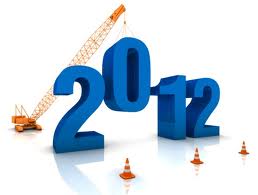 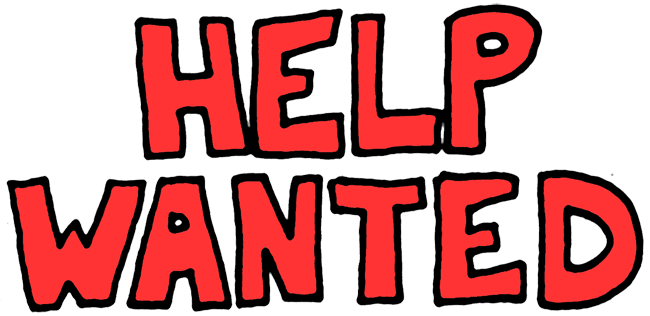 [Speaker Notes: Remember, I will ask the audience for help as to new social networks…

YouTube…http://fairuse.stanford.edu/ good review video

Transformative
Factual v. Creative
Reasonable amounts
Impact on the Market]
Lecture Capture Technology
[Speaker Notes: http://www.nova.edu/cwis/hrd/emphanbk/copyright.html 

Copyright and Patent NSU POLICY

Issue Date: August 1987; revised June 1997, October 2004 

Policy Number: 9… Policy Applies to: All Employees

Definitions Article I
Copyrights Article III]
On Capturing Guest Speakers…
[Speaker Notes: Broad dissemination is the issue…the "fair use" provision of the Copyright Act of 1976, "which allows instructors to use materials for their own students inside their classroom."]
Recap
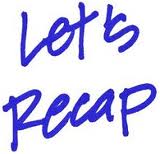 Where to go?
A Campus Guide http://www.copyright.com/Services/copyrightoncampus/intro/index.html 
BITLAW Legal Resource at http://www.bitlaw.com/copyright/fair_use.html
Center for Social Media, Teaching Materials, and more… http://www.bitlaw.com/copyright/fair_use.html
Code of Best Practices at … http://centerforsocialmedia.org/sites/default/files/documents/pages/code-of-best-practices_arl_0.pdf 
Creative Commons at http://creativecommons.org/education
20
LINKS TO MORE INFO
Copyright on Campus. http://www.youtube.com/watch?v=2UWaQK5Wbvs&feature=relmfu 
Copyright for Educators, Introduction Episode 1. http://www.youtube.com/watch?v=554FnAnK1Ik&feature=related 
Copyright for Educators- Internet and Web Episode 4, Part 2. http://www.youtube.com/watch?v=HQHc18Li9EU&feature=relmfu 
Copyright for Educators (Fair Use). http://www.youtube.com/watch?v=2lUPiYvHsJc&feature=related 
Reclaiming Fair Use, new book Professors Patricia Aufderheidi (Center for Social Media) and Peter Jaszi (Washington College of Law at American University). University of Chicago Press
21
LINKS TO MORE INFO, Cont.
Georgia State case:
http://www.infodocket.com/2012/05/12/full-text-of-court-opinion-in-georgia-state-university-copyright-case/
http://chronicle.com/article/PublishersGeorgia-State/131876/
http://www.the-digital-reader.com/2012/05/13/landmark-copyright-decision-defends-fair-use/
http://blogs.library.duke.edu/scholcomm/2012/05/12/the-gsu-decision-not-an-easy-road-for-anyone/#comments
http://lj.libraryjournal.com/2012/05/copyright/georgia-state-copyright-case-what-you-need-to-know-and-what-it-means-for-e-reserves/
http://www.arl.org/pp/ppcopyright/codefairuse/faq-libs.shtml#gsueffcode  
http://www.usg.edu/copyright/fair_use_checklist/ 
http://counsel.cua.edu/fedlaw/dmca.cfm 

The laws:
http://www.uiweb.uidaho.edu/eo/dist12.html
http://fairuse.stanford.edu/primary_materials/legislation/teach.html
http://fairuse.stanford.edu/charts_tools/
22
LINKS, Cont.
Fair Use:
http://www.stfrancis.edu/cid/coprbay/fairuse.htm
http://horizon.unc.edu/projects/resources/intellectual_property.asp
http://copyright.columbia.edu/copyright/files/2009/10/fairusechecklist.pdf
http://brandeis.libguides.com/content.php?pid=12355&sid=1745458
http://w2.eff.org/IP/eff_fair_use_faq.php
http://www.teachingcopyright.org/handout/fair-use-faq
http://www.adec.edu/admin/papers/fair10-17.html
http://www.centerforsocialmedia.org/libraries#code 
E-reserves:
http://www.ala.org/advocacy/copyright/fairuse/fairuseandelectronicreserves
http://library.uoregon.edu/reserves/copyrightfaq.html
23
LINKS, Cont.
Distance education:
http://www.copyright.gov/reports/de_rprt.pdf
http://copyright.columbia.edu/copyright/special-topics/distance-education/
http://www.ala.org/ala/aboutala/offices/wo/woissues/copyrightb/federallegislation/distanceed/teachactbest.cfm
http://assets.opencrs.com/rpts/RL33516_20060706.pdf
Center for Social Media:
Challenges in Employing Fair Use in Academic and Research Libraries
http://centerforsocialmedia.org/fair-use/best-practices/other/challenges-employing-fair-use-academic-and-research-librarie
 Statement of the Fair Use of Images for Teaching, Research, & Study
http://centerforsocialmedia.org/fair-use/best-practices/other/statement-fair-use-images-teaching-research-and-study 
 Fair Use Language for Course Syllabi
http://centerforsocialmedia.org/fair-use/related-materials/teaching-materials/fair-use-language-course-syllabi 
 Fair Use Question of the Month: Digitizing & Streaming Videos from University http://centerforsocialmedia.org/blog/fair-use/fair-use-question-month-digitizing-streaming-videos-university-libraryibrary 
FAIR USE: Best Practices
http://www.centerforsocialmedia.org/fair-use
24
References
World International Property Organization Retrieved from http://www.wipo.int/freepublications/en/intproperty/450/wipo_pub_450.pdf 
Fair Use in Copyright. Retrieved from http://www.bitlaw.com/copyright/fair_use.html 
http://www.wipo.int/freepublications/en/intproperty/450/wipo_pub_450.pdf
Best Practices in Fair Use. Retrieved from : http://www.centerforsocialmedia.org/ocw
Journalists, Fair Use and Copyright: SPJ and Principles , Posted by  Patricia Aufderheide, March 27, 2012. Retrieved from http://www.centerforsocialmedia.org/blog/fair-use/journalists-fair-use-and-copyright-spj-and-principles 
http://www.webpronews.com/are-you-blogging-within-your-fair-use-rights-2010-05 
http://www.copyright.com/Services/copyrightoncampus/intro/index.html 
http://www.copyright.com/Services/copyrightoncampus/basics/teach.html
25